Functions of the Body
Form groups of 4 or 5 and watch the video. Take some notes and  do the following exercises:
https://youtu.be/Ae4MadKPJC0
Mention at least 5 of the 10 major systems which are responsible for the body's functions.
 
Choose TWO of them and write two or three  characteristics.
Watch this video and answer.
https://www.youtube.com/watch?v=q1xNuU7gaAQ

When I see a film I use this sense.__________________
When I touch my dog I use this sense._______________
When I smell my mom's perfume I use this sense. 
When I listen to music I use this sense. ______________
When I taste my favorite food I use this sense. _________
The Five Senses 

In relation to the senses, we can say that in addition to smell and taste, the senses include sight (or vision), hearing, and touch (also called sensation or feeling).
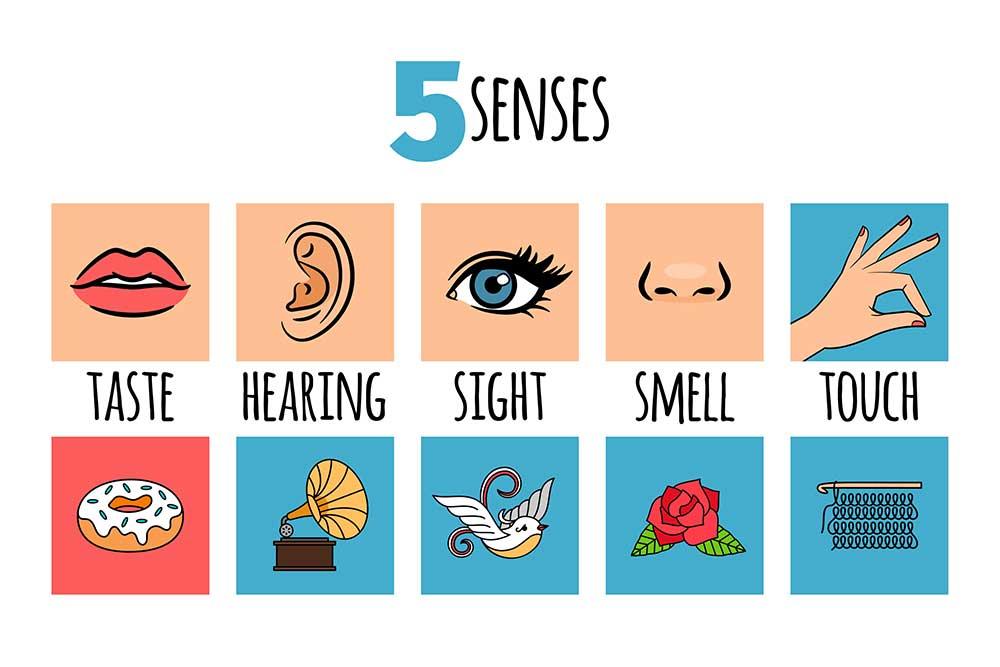 Work in pairs and do these exercises:
Notice five things that you can see. Look around you…
Notice four things that you can feel. Tune in to your sense of touch…
Notice three things you can hear. Listen carefully …
Notice two things you can smell…
Notice one thing you can taste.

And now, ask your partner the following questions:  
What is the most beautiful thing you have seen ?
Is there any smell you will never forget?
Which foods taste bad to you?
Imagine that you have a friend who has no sense of touch. How would you describe to your friend what it is like to touch something?
Is there any noise you like most?
Do you remember the definitions?
let’s see!
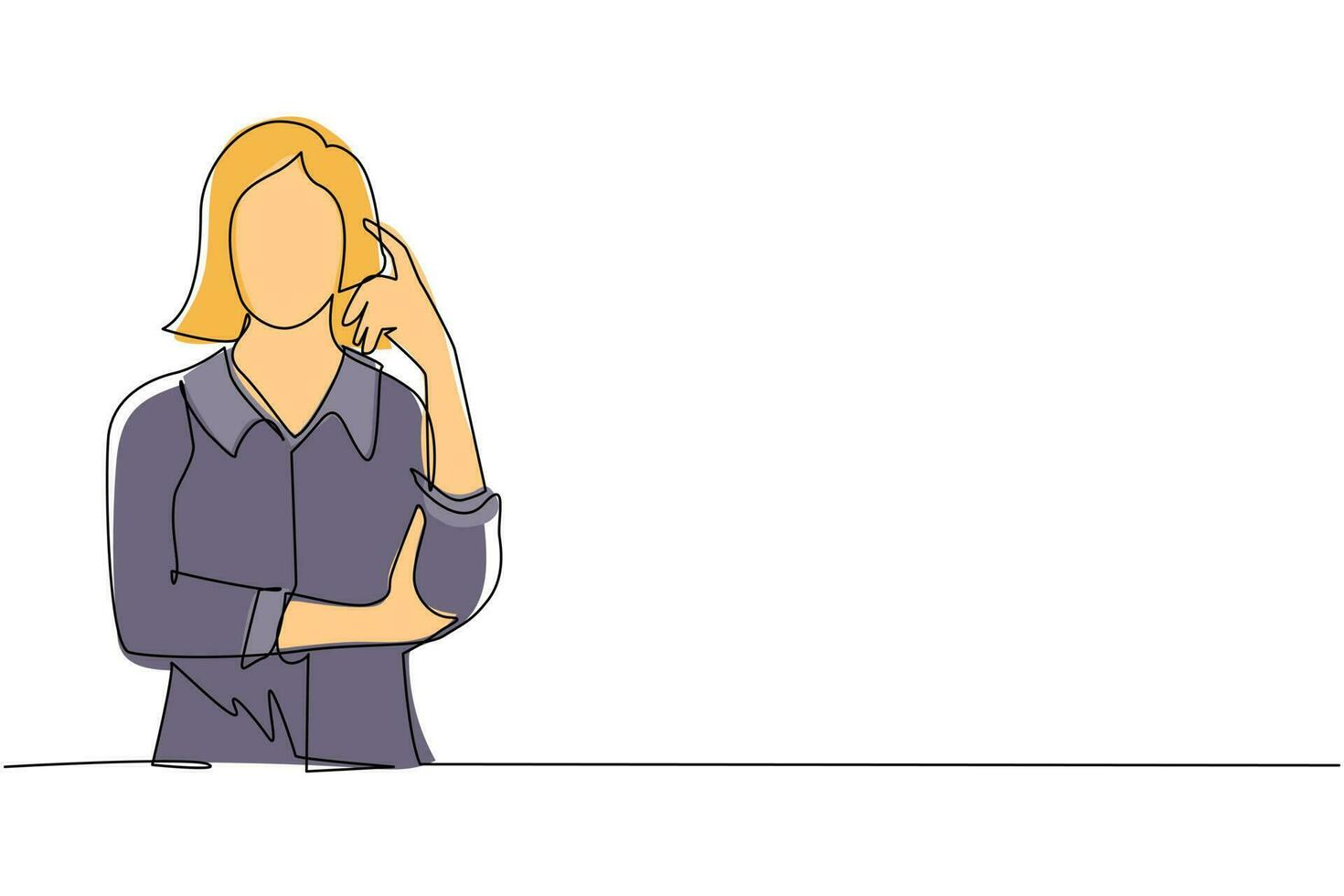 Health and Illnesses
Now let’s put this vocabulary into practice
Watch the video and answer these questions.

https://www.youtube.com/watch?v=VPM2WYQetEo&t=102s

How does Emily feel?
_______________________________________
What is the matter with Emily?	
____________________________________________________________________________________
Does she have a sore throat?
										

Choose 3 sentences or important expressions from the video and write them down.
Complete the following table
Most Common Illnesses
Tick the illnesses that are more common in your field. Then, compare with a partner. PART A
1. Hypertension ("high blood pressure") 
2. Upper Respiratory Tract Infection (coughs, colds, "flu", etc.) 
3. Allergies 
4. Headaches
5. Diarrhea & gastrointestinal pathologies (gastroesophageal reflux disease, irritable colon, etc)
6. Bronchitis - tonsilitis
7. Degenerative Joint Disease ("arthritis", etc.)
Tick the illnesses that are more common in your field. Then, compare with a partner. PART B

8. Attention deficit hyperactivity disorder
9. Otitis ("ear infection") 
10. Depression
11. Alzheimer’s disease
12. Anorexia nervosa
13. Back pain
14. Bipolar disorder
15. Breast cancer
How often are these people affected by one of these illnesses? Discuss in groups.
 
Example: Many senior citizens are usually affected by arthritis, especially in winter.
    Or: Many senior citizens usually suffer from arthritis…

Infants (0-2 years of age):
Children 2-10 y.o.a :
Children 11-13:
Teens 14-20:
Adults 20-40:
Adults 41-60:
Seniors 61 + :
And what about you? How often do you suffer from a common illness? Which one(s) affects you more often? Compare your answers with a partner.

For example:

A:	I always get allergies in spring. What about you?
B:	No, I don’t, but I usually get asthma in winter.
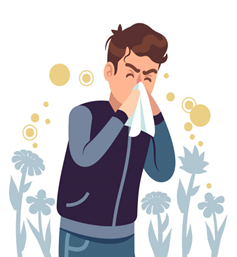 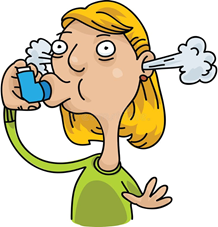 Illness v/s Diseases

 
"Illness" and "disease" are related terms often used interchangeably, but they have distinct meanings in the context of health and medicine.
Disease: A disease refers to a specific pathological condition or disorder that affects the normal functioning of the body or mind. It involves a deviation from the normal state of health, and it often has specific physical, physiological, or biochemical characteristics. Diseases can be caused by various factors, such as pathogens (bacteria, viruses, etc.), genetic mutations, environmental factors, lifestyle choices, and more.

Illness: Illness, on the other hand, is a larger and more subjective term. It refers to the way an individual experiences and perceives their state of being unwell. Illness involves not only the physical aspects of a disease but also the psychological and emotional responses to being unwell. It considers how an individual feels, their perceptions of discomfort or distress, and the impact of the disease on their overall well-being. Illness is influenced by cultural, social, and personal factors and can vary from person to person even if they have the same disease.
In summary, disease refers to the specific physiological or pathological condition that disorders normal bodily functions, while illness includes the individual's overall experience, including physical, psychological, and emotional aspects, when they are not in a state of well-being.
True or false?

An illness refers to a specific pathological condition or disorder that affects the normal functioning of the body or mind.__________________
Diseases can be caused only by  bacteria(s)____________________
Illness refers to the way an individual experiences and perceives the state of being unwell _____________
An illness does not  include the individual's overall experience ________________
illnesses or Disease ?			
Allergies.  —--------------------- Illness
Colds and Flu.
Conjunctivitis ("pink eye“)
Diarrhea.
Headaches.
Mononucleosis.
Stomach Aches.

Cancer. ...
Chronic Respiratory problem
Obesity. ...
Alzheimer's
Diabetes. ...
Substance Abuse. ...
Infectious Diseases.